Essentials of Communication Sciences and Disorders
Chapter 1
Remember….
Some slides are blank and you will need to take notes 
I. What is communication?**
As humans, we send and receive messages

We transmit information

This can be in the forms of talking, listening, reading, and writing
In a communication disorder…
Communication disorders can be:
Children born with a cleft palate:
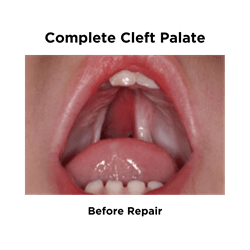 II. SPEECH SOUND DISORDERS
Video of a child with a speech sound disorder:**
Articulation disorders connected sample 6 year old

https://www.youtube.com/watch?v=FY65V1v4_Dw

Malinda Howard
Video of an adult with a speech sound disorder
Spastic dysarthria in ALS

https://www.youtube.com/watch?v=PZix1F6Gygk

Neurosigns.org
III. DISORDERS OF LANGUAGE**
Challenges with receptive language: listening, reading

Challenges with expressive language: writing, speaking

Living with Developmental Language Disorder (DLD) - DLDandMe.org
https://www.youtube.com/watch?v=KrOISXtCgVA
BoysTownHospital
In children, language disorders can occur alongside:
Developmental language disorder:
If an adult has a stroke or traumatic brain injury:
IV. DISORDERS OF FLUENCY
Overcoming Stuttering: A Personal Journey**
Broadway Elite Talent

https://www.youtube.com/watch?v=yXI6KMtociI
V. DISORDERS OF VOICE
My new laryngitis voice
https://www.youtube.com/watch?v=r0mlaJft5aE

cairn
VI. DISORDERS OF RESONANCE
VII. DISORDERS OF COGNITION
VIII. HEARING LOSS
A conductive hearing loss…
A sensorineural hearing loss…
IX. THE PROFESSIONS OF SPEECH-LANGUAGE PATHOLOGY AND AUDIOLOGY **
Our field began in the 1920s

We progressed through time primarily as a result of laws governing provision of services for persons with disabilities
Laws impacting our professions:
Key values in our professions:**
Ethics: Standards of conduct that govern professional behavior 

Cultural competence: providing culturally responsive services to clients and families from diverse linguistic and cultural groups

Global citizenship: awareness, knowledge, and skills to provide appropriate services in other countries
Speech-Language Pathologists (SLPs)**
Evaluate, diagnose, and treat adults with speech, language, and swallowing disorders

They usually have Master’s degrees

Speech-language pathology assistants (SLPAs) provide treatment but do not evaluate or diagnose clients
Audiologists:**
Evaluate, diagnose, and treat clients with hearing loss

A key role is providing hearing aids for clients who can benefit

There are audiology assistants as well
X. TREATMENT SETTINGS
The good news:**
There is a huge demand for SLPs! 

Right now, employers are competing to hire SLPs 

You will have a comfortable middle class lifestyle

You get to make a permanent positive difference in the lives of your clients and their families
According to Indeed.com…** (not on exam)
In June 2023, there were 264 SLP jobs in Sacramento alone

There is also a high demand for audiologists